English grade 6
Chapter 3 My Body
Unit 2 My aims And Legs
What are these?
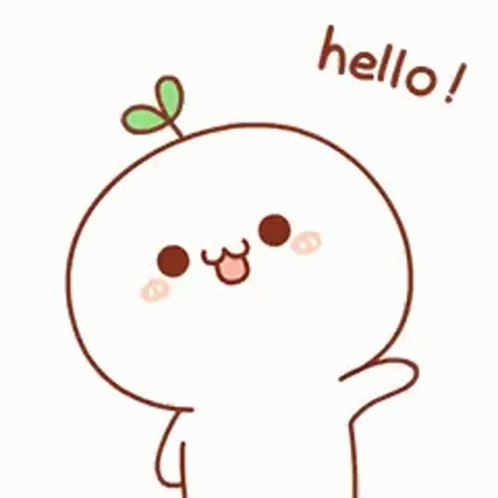 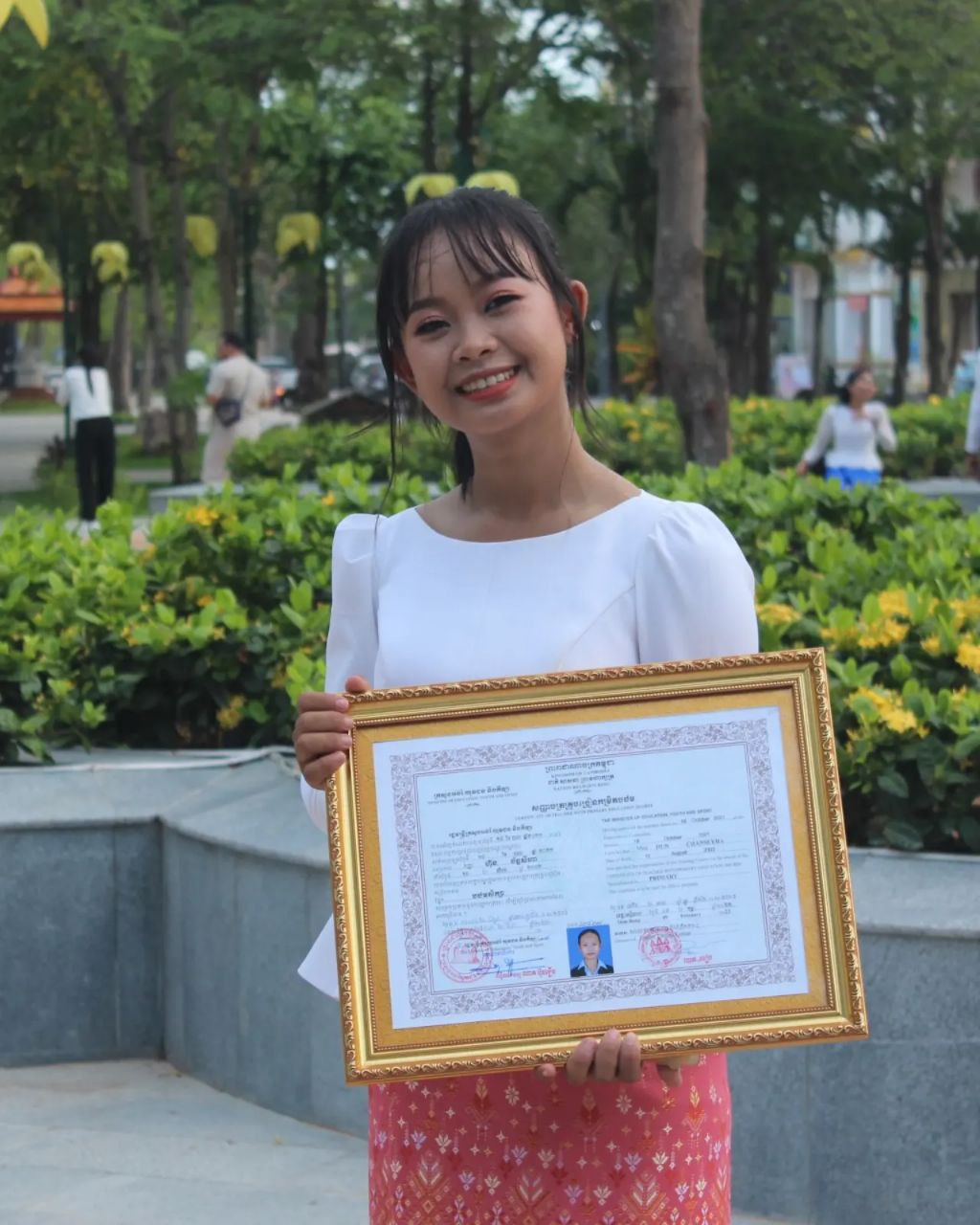 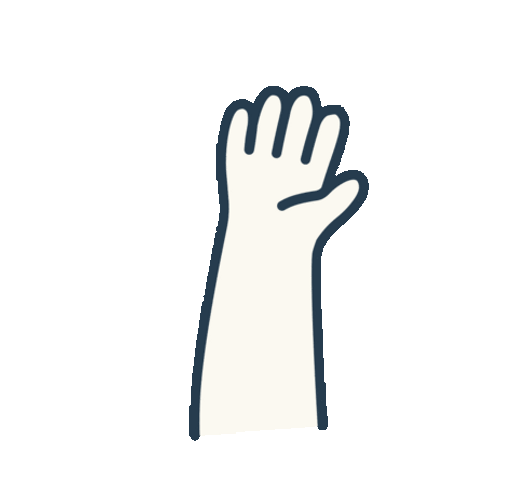 Finger
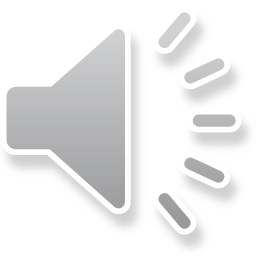 ម្រាមដៃ
knee
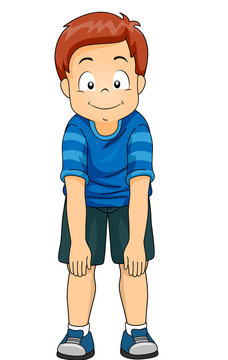 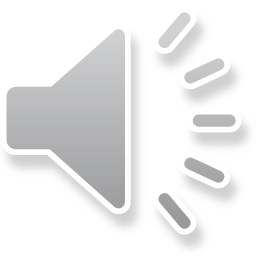 ជង្គង់
Foot > feet
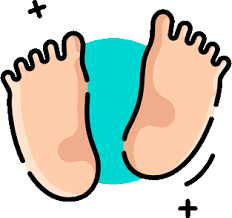 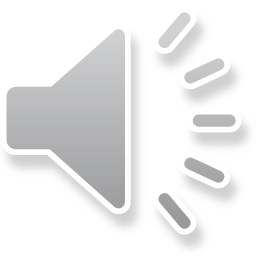 ប្រអប់ជើង
Listen and repeat
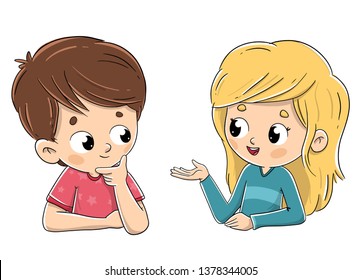 What are these?
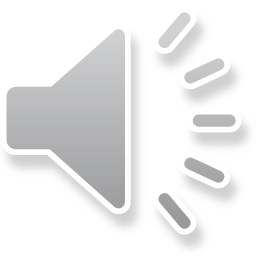 តើទាំងនេះជាអ្វី?
Listen and repeat
These are my fingers.
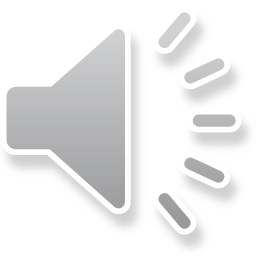 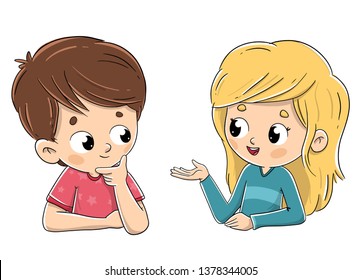 ទាំងនេះគឺជាម្រាមដៃរបស់ខ្ញុំ។
Pair work
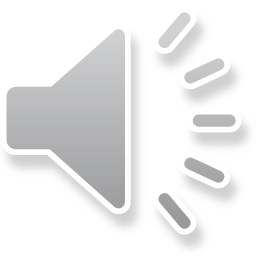 What are these?
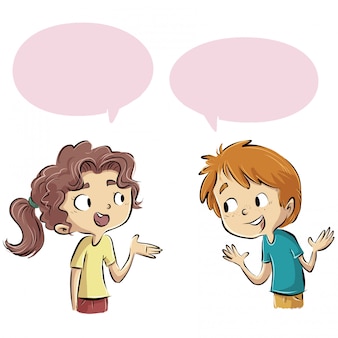 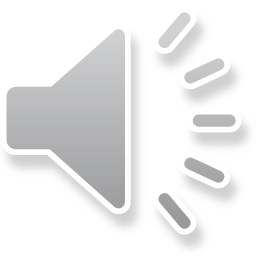 These are my fingers.
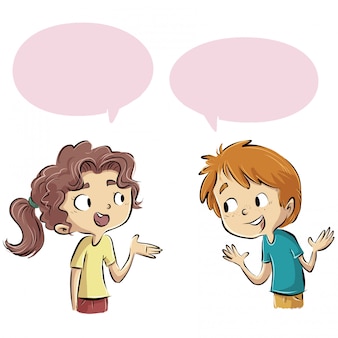 Group work  

Arms  hands  legs  feet  fingers  knees
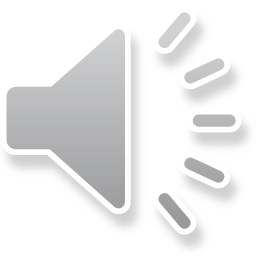 1
What are these?
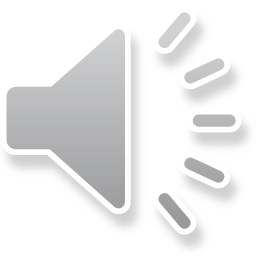 These are my …………….
What are these?
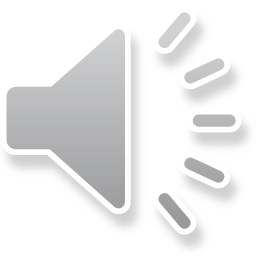 4
These are my fingers.
What are these?
2
These are my ……..…….
What are these?
3
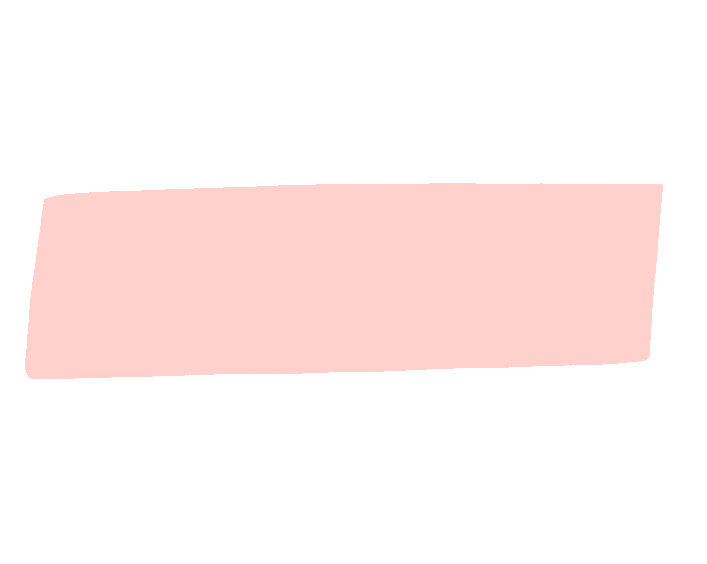 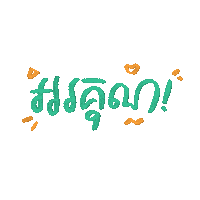 By Hun chanseyha